بسم الله الرحمن الرحيم
Muscle histology lap
انَّمَا الْمُؤْمِنُونَ الَّذِينَ إِذَا ذُكِرَ اللَّهُ وَجِلَتْ قُلُوبُهُمْ وَإِذَا تُلِيَتْ عَلَيْهِمْ آيَاتُهُ زَادَتْهُمْ إِيمَانًا وَعَلَى رَبِّهِمْ يَتَوَكَّلُونَ
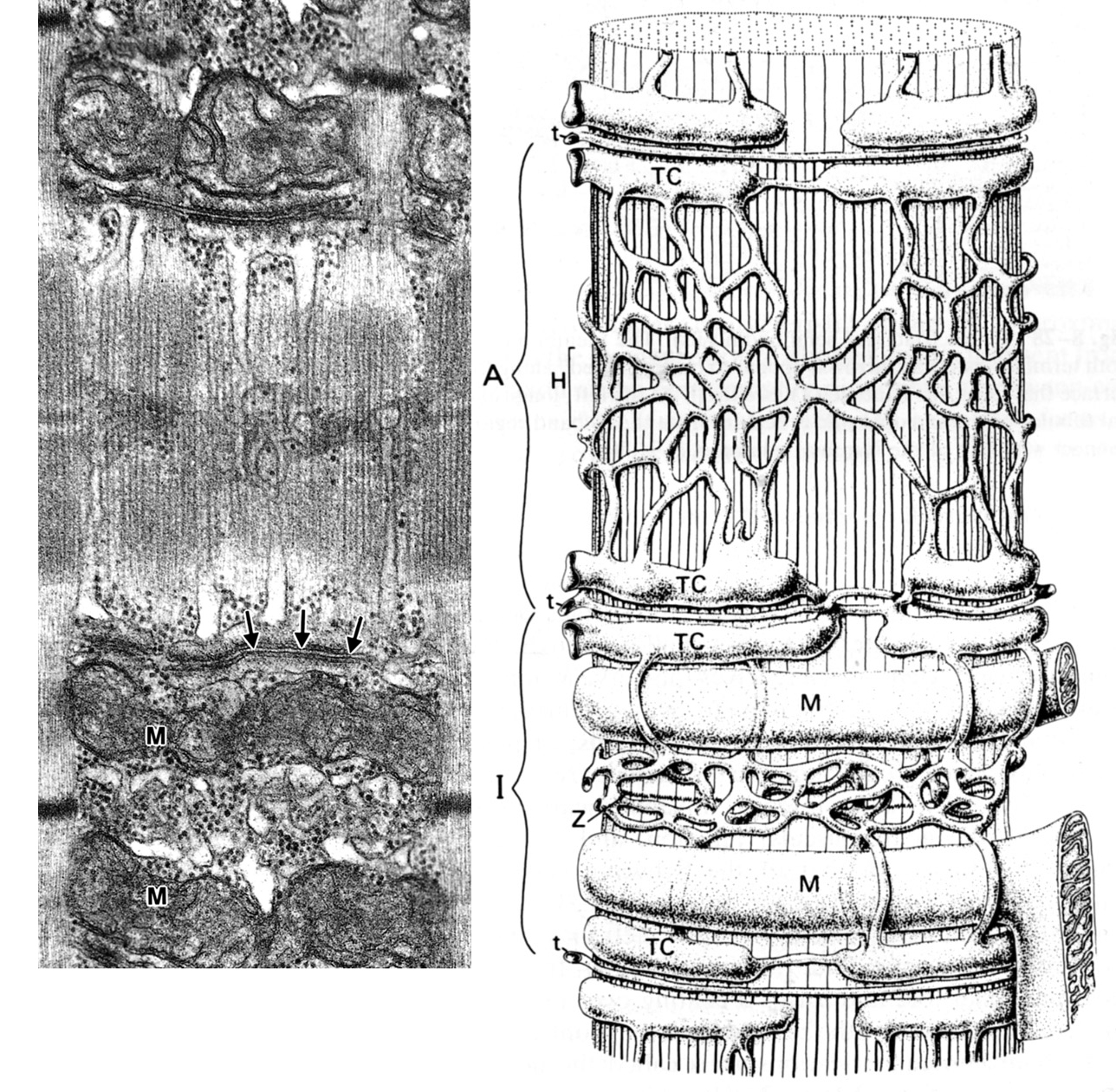 T tubule, is an invagination of the muscle cell membrane (sarcolemma) located at the level of junction between A and I bands for skeletalmuscle
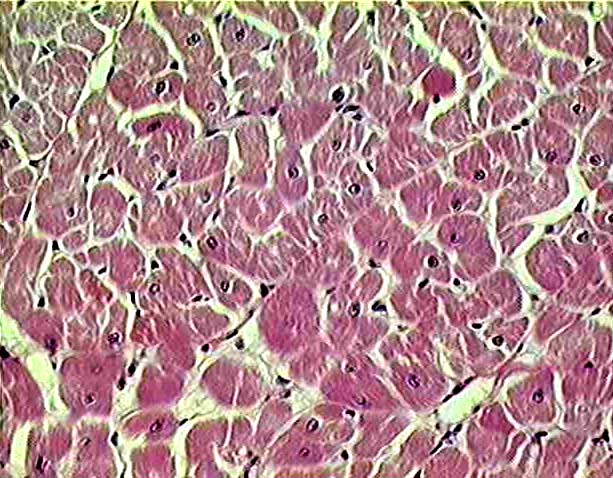 Cross section of cardiac muscle
Cardiac muscle intercalated disk (longitudinal section)
Cardiac muscle
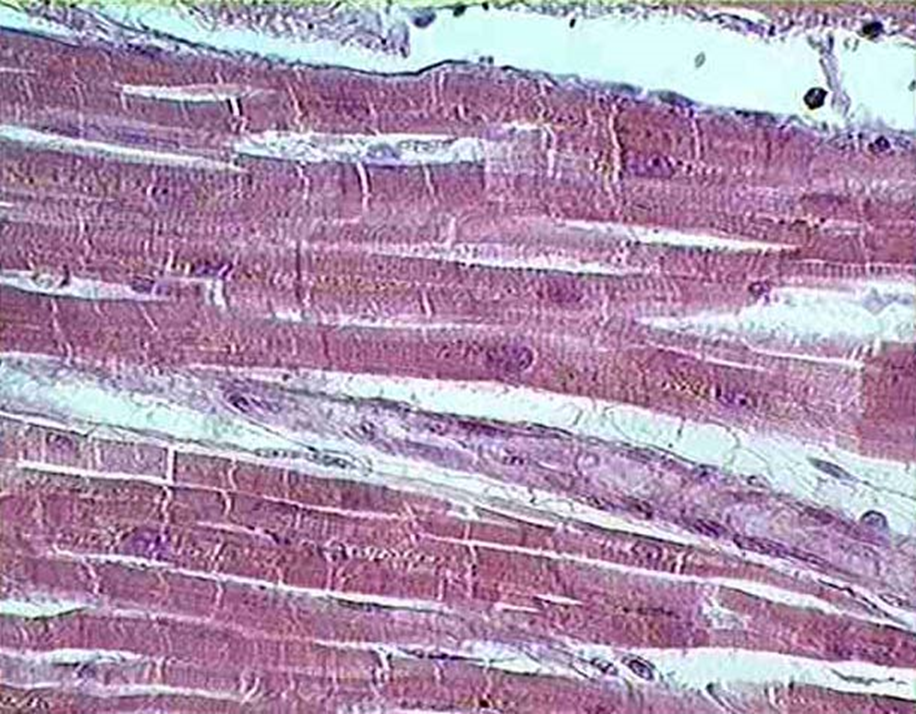 Cardiac muscle
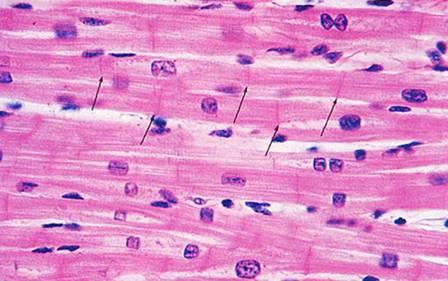 smooth muscle
Skeletal muscle
motor end plates
This is the motor end plate.
Cross section of a blood vessel showing smooth muscle layers
Smooth muscle
cardiac muscle cross section
Skeletal musclecross (transverse) section
This is skeletal muscle. The   show the peripheral nuclei of a skeletal muscle fiber. Notice the cross striations and that the fibers don’t have any connections.
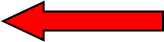 This is a cross section through skeletal muscle. The indicate the peripheral nuclei of skeletal muscle fibers.
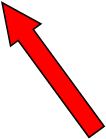 This is cardiac muscle. Notice thecentrally placed nuclei and the cross bridges linking fibers. Between lie endomysium and capillaries. The  indicate the intercalated discs
This is cardiac muscle
Cardiac muscle : specialised cardiac muscle cells organized into nodes to transmit the impulse to various parts called cardiac conducting cells (Purkinje cells)
smooth muscle.Longtudinal section
This is smooth muscle – high magnification. The ....... indicate the spindle shape of the smooth muscle fiber. Notice the elongated nuclei. Longtudinal section
Skeletal muscle
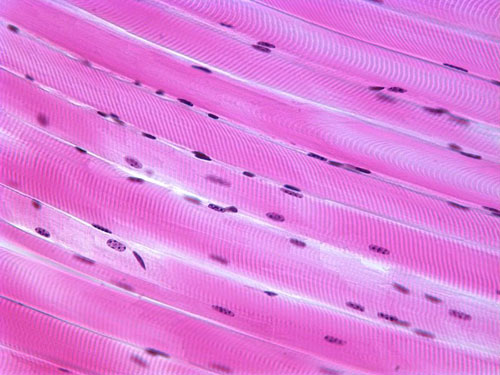 Skeletal muscle
Tongue, Skeletal Musclelongitudinal section on the left. Cross section on the right
Skeletal muscle
Smooth muscle longtudinal section
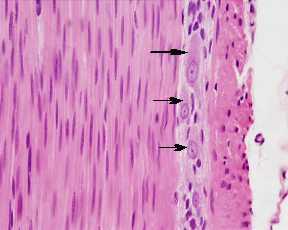 Smooth muscle